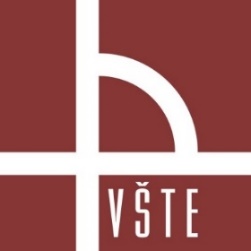 Vysoká škola technická a ekonomická
Ústav technicko-technologický
Specifikace trakční napájecísoustavy v železničnídopravě s výhledem pro jejídalší rozvoj
Autor bakalářské práce:			Jan Brabec
Vedoucí bakalářské práce:		Ing. Vladimír Ľupták, PhD.
Oponent bakalářské práce:		Ing. Vladislav Zitrický, PhD.
Důvody pro výběr tématu
Prohloubení vlastních znalostí z profesní praxe

Pařížská konference (o životním prostředí)
ekologičtější forma dopravy
přesun silniční přepravy na železnici
vytvoření kvalitní a stabilní trakční napájecí soustavy

Porovnání výkonového stavu lokomotiv na různém trakčním vedení
Cíl práce
Analýza současného stavu trakční napájecí soustavy

Výhodnost přechodu na jednotnou napájecí soustavu

Výhodnost napájení VRT střídavou napájecí soustavou
Stanovení rychlostí vlaků osobních a nákladních
Stanovení výkonu hnacích vozidel
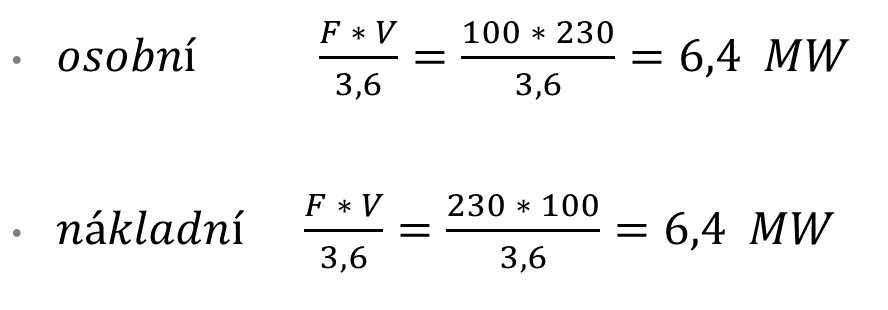 Stejnosměrné nebo střídavé napětí?
Zvyšování hmotnosti a rychlosti jízdy vlaků má vliv na výkon lokomotivy

Pro lokomotivy o výkonu 6 MW je napětí 3 kV stejně nízké, jako bylo napětí 1,5 kV pro lokomotivy o výkonu 1,5 MW. 

Řešení není ve zdvojnásobení stejnosměrného napětí z 3 kV na 6 kV technicky reálné

Řešení je v přechodu na jednotný střídavý systém 25 kV
Výkonová bilance
Vysokorychlostní trať
Stanovená rychlost VRT 300 km/h

Stejnosměrný systém – do 200 km/h

Střídavý systém – nad 200 km/h

Druh napájení VRT 2 x 25 kV 50 Hz
Decentralizovaná a centralizovaná síť
Spojité nepřerušované napájení vozidel jednotnou fází

Vlastní přenosové jednofázové vedení

Není přímo vázáno na třífázovou rozvodnou soustavu 50 Hz

Jsou v ní vytvořeny podmínky pro zpětný přenos rekuperační energie
Shrnutí
Úspora elektrické energie na střídavém systému

Možnost jednoduššího rozvoje eletrifikace dalších tratí

Potvrzení nevýhodnosti stejnosměrného systému pro VRT i konvenční tratě v budoucnu
Doplňující otázky
Vedoucí práce
Je práce aplikovatelná v praxi?

Oponent práce
Od kterého výrobce je lokomotiva, kterou jste použil při komparaci výkonu 6MW? 

Uveďte zdroj o plánovaném vybudovaní VRT v ČR.
Děkuji za pozornost